0
9
2
1
清新彩色通用PPT模板
这里可以输入公司/团队名称
前言
Introduction
岁月流转，时光飞逝，转眼间2018年的工作又接近尾声。
       回首过去一年的工作，经过全体领导及员工的共同努力，公司经营业绩保持良好，行业地位、社会形象日渐提升，各项工作全面发展。今年，面对经济下行所带来的影响，公司上下团结一致，奋力拼搏，打了一场漂亮的安全效益翻身仗。我们不仅在上半年实现了扭亏为赢，而且全年销售收入突破了3亿元，标志着公司迈上了一个新台阶，步入了一个新的发展阶段。
       新起点、新希望。站在2019年的起点，我们将继承和发扬过去工作中存在的优点，汲取经验，摒弃不足，满怀信心，以更清醒的头脑、更旺盛的斗志、更奋发的姿态和更充沛的干劲，向我们的既定目标进发！
目录
A
C
B
D
加入你的标题
Insert Header Topic Here
加入你的标题
Insert Header Topic Here
加入你的标题
Insert Header Topic Here
加入你的标题
Insert Header Topic Here
A
加入你的标题
1
点击加入标题文字
Click add title text description
点击添加文本
点击输入简要文本内容，文字内容需概况精炼的说明专业设计……
点击添加文本
点击输入简要文本内容，文字内容需概况精炼的说明专业设计……
点击添加文本
点击输入简要文本内容，文字内容需概况精炼的说明专业设计……
2
点击加入标题文字
Click add title text description
85%
73%
90%
78%
加入文字描述
加入文字描述
加入文字描述
加入文字描述
右键点击图片选择设置图片格式可直接替换图片。您的内容打在这里，或者通过复制您的文本后，在此框中选择粘贴。在此录入上述图表的综合描述说明在此录入上述图表的综合描述说明。
3
点击加入标题文字
Click add title text description
点击加入标题
加入文字描述文案描述，
文字描述文案描述表达。
点击加入标题
加入文字描述文案描述，
文字描述文案描述表达。
点击加入标题
加入文字描述文案描述，
文字描述文案描述表达。



点击加入标题
加入文字描述文案描述，
文字描述文案描述表达。
点击加入标题
加入文字描述文案描述，
文字描述文案描述表达。
点击加入标题
加入文字描述文案描述，
文字描述文案描述表达。



4
点击加入标题文字
Click add title text description
188%
135%
174%
105%
点击加入标题
点击加入标题
点击加入标题
点击加入标题
加入文字描文字描述文案描述表达。
加入文字描文字描述文案描述表达。
加入文字描文字描述文案描述表达。
加入文字描文字描述文案描述表达。
5
点击加入标题文字
Click add title text description


加入文字描述文案描述，
文字描述文案描述表达。
加入文字描述文案描述，
文字描述文案描述表达。
2014
2015
2016




加入文字描述文案描述，
文字描述文案描述表达。

6
点击加入标题文字
Click add title text description
代用名
代用名
代用名
代用名
职位名称
职位名称
职位名称
职位名称
在此录入上述图表的描述说明，在此录入上述图表的描述说明。
在此录入上述图表的描述说明，在此录入上述图表的描述说明。
在此录入上述图表的描述说明，在此录入上述图表的描述说明。
在此录入上述图表的描述说明，在此录入上述图表的描述说明。
B
加入你的标题
1
点击加入标题文字
Click add title text description



2014
2014
2012
2013
2014

加入文字描文字描述文表述文字案描述表达。
加入文字描文字描述文表述文字案描述表达。
加入文字描文字描述文表述文字案描述表达。
加入文字描文字描述文表述文字案描述表达。
加入文字描文字描述文表述文字案描述表达。

2
点击加入标题文字
Click add title text description
加入你的文字的描述
加入你的文字的描述
这里输入简要文字说明这里输入简要文字说明这里输入简要文字说明
这里输入简要文字说明
这里输入简要文字说明这里输入简要文字说明这里输入简要文字说明
这里输入简要文字说明
VS
计划完成：60%
计划完成：80%
实际完成数：555万
实际完成数：800万
回款数：400万
回款数：500万
您的文字
您的文字
3
点击加入标题文字
Click add title text description
02
请在此处输入详细的文字介绍信息和简介.表达图表的含义.
1
01
请在此处输入详细的文字介绍信息和简介.表达图表的含义.
2
请在此处输入详细的文字介绍信息和简介.表达图表的含义.
3
03
4
点击加入标题文字
Click add title text description
S
W
加入标题
加入标题
加入标题
加入标题
文字描述文案加入文字文字描述文案加入    描述案加入文文字描述文案加入文字
文字描述文案加入文字文字描述文文字文案字文字描述文案加入文
文字描述文案加入文字文字描述文案加入    描述案加入文文字描述文案加入文字
文字描述文案加入文字文字描述文文字文案字文字描述文案加入文
文字描述文案加入文字文字描述文案加入    描述案加入文文字描述文案加入文字
文字描述文案加入文字文字描述文文字文案字文字描述文案加入文
文字描述文案加入文字文字描述文案加入    描述案加入文文字描述文案加入文字
文字描述文案加入文字文字描述文文字文案字文字描述文案加入文
T
O
C
加入你的标题
1
点击加入标题文字
Click add title text description
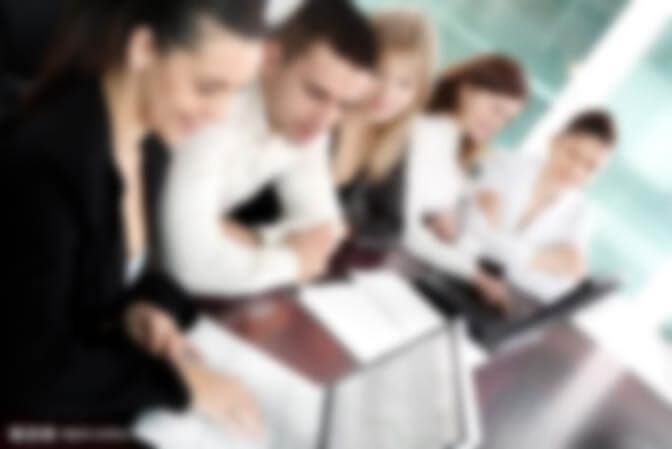 您的内容打在这里，或者通过复制您的文本后，在此框中选择粘贴，并选择只保留文字。
您的内容打在这里，或者通过复制您的文本后，在此框中选择粘贴，并选择只保留文字。
您的内容打在这里，或通过复制您的文本后在此框中选择或通过复制您的文本文本后在此框中选择粘贴并选择
您的内容打在这里，或者通过复制您的文本后，在此框中选择粘贴，并选择只保留文字。
2
点击加入标题文字
Click add title text description
此处输入文字
此处输入文字
此处输入文字
此处输入文字
此处输入文字
此处输入文字
不足之二
不足之四
不足之六
此处输入文字
此处输入文字
此处输入文字
此处输入文字
此处输入文字
此处输入文字
不足之一
不足之三
不足之五
3
点击加入标题文字
Click add title text description
加入标题
加入标题
加入你的文字描述，加入你的文字描述，加入你的
加入你的文字描述！
加入你的文字描述，加入你的文字描述，加入你的
加入你的文字描述！
加入标题
加入标题
加入你的文字描述，加入你的文字描述，加入你的
加入你的文字描述！
加入你的文字描述，加入你的文字描述，加入你的
加入你的文字描述！
4
点击加入标题文字
Click add title text description
1
3
点击输入标题
点击输入标题
您的内容打在这里，或者通过复制您的文本后，在此框中选择粘贴。
您的内容打在这里，或者通过复制您的文本后，在此框中选择粘贴。
2
4
点击输入标题
点击输入标题
您的内容打在这里，或者通过复制您的文本后，在此框中选择粘贴。
您的内容打在这里，或者通过复制您的文本后，在此框中选择粘贴。
5
点击加入标题文字
Click add title text description
添加标题
此处添加详细文本描述，建议与标题相关并符合整体语言风格，语言描述尽量简洁生动
添加标题
此处添加详细文本描述，建议与标题相关并符合整体语言风格，语言描述尽量简洁生动
添加标题
此处添加详细文本描述，建议与标题相关并符合整体语言风格，语言描述尽量简洁生动
添加标题
此处添加详细文本描述，建议与标题相关并符合整体语言风格，语言描述尽量简洁生动
添加标题
此处添加详细文本描述，建议与标题相关并符合整体语言风格，语言描述尽量简洁生动
D
加入你的标题
1
点击加入标题文字
Click add title text description
点击输入小标题
我们必须清醒地看到前进中的困难与挑战，正视自身存在的差距与不足，以更加坚定的信念、更加饱满的热情、更加务实的作风、更加强大的合力，共同谱写公司发展的新篇章，为集团公司油气主业发展提供强有力的金融服务与支持。
2
点击加入标题文字
Click add title text description
DESKTOP
TABLET
MOBILE
此处加入你的标题
此处加入你的标题
此处加入你的标题
文字描述文案加入文字文字描述文案加入    描述案加入文文字描述文案加入文字
文字描述文案加入文字文字描述文文字文案字
文字描述文案加入文字描述文案加入文字文字描述文案
文字描述文案加入文字文字描述文案加入    描述案加入文文字描述文案加入文字
文字描述文案加入文字文字描述文文字文案字
文字描述文案加入文字描述文案加入文字文字描述文案
文字描述文案加入文字文字描述文案加入    描述案加入文文字描述文案加入文字
文字描述文案加入文字文字描述文文字文案字
文字描述文案加入文字描述文案加入文字文字描述文案
3
点击加入标题文字
Click add title text description
加入标题
加入标题
加入标题
加入标题
点击输入简要文字介绍，文字内容需，言简意赅分项内容……。点击输入简要文字介绍，文字内容需，言简意赅的说明分项内容
点击输入简要文字介绍，文字内容需，言简意赅分项内容……。点击输入简要文字介绍，文字内容需，言简意赅的说明分项内容
点击输入简要文字介绍，文字内容需，言简意赅分项内容……。点击输入简要文字介绍，文字内容需，言简意赅的说明分项内容
点击输入简要文字介绍，文字内容需，言简意赅分项内容……。点击输入简要文字介绍，文字内容需，言简意赅的说明分项内容
4
点击加入标题文字
Click add title text description
88%
Design
Design
Design
Design
56%
点击输入简要文字介绍，文字内容需，言简意赅的说明分项内容……。
点击输入简要文字介绍，文字内容需，言简意赅的说明分项内容……。
点击输入简要文字介绍，言简意赅的说明分项内容……。
点击输入简要文字介绍，言简意赅的说明分项内容……。
54%
72%
Year 2016
Year 2017
点击输入简要文字介绍，文字内容需，言简意赅的说明分项内容……。点击输入简要文字介绍，文字内容需，言简意赅的说明分项内容……。

点击输入简要文字介绍，文字内容需，言简意赅的说明分项内容……。
点击输入简要文字介绍，文字内容需，言简意赅的说明分项内容……。点击输入简要文字介绍，文字内容需，言简意赅的说明分项内容……。

点击输入简要文字介绍，文字内容需，言简意赅的说明分项内容……。
5
点击加入标题文字
Click add title text description
加入你文字
加入你文字
加入你文字
加入你的文字描述，加入你的文字描述你的文字。
加入你的文字描述，加入你的文字描述你的文字。
加入你的文字描述，加入你的文字描述你的文字。
结语
Conclusion
岁月流转，时光飞逝，转眼间2016年的工作又接近尾声。
       回首过去一年的工作，经过全体领导及员工的共同努力，公司经营业绩保持良好，行业地位、社会形象日渐提升，各项工作全面发展。今年，面对经济下行所带来的影响，公司上下团结一致，奋力拼搏，打了一场漂亮的安全效益翻身仗。我们不仅在上半年实现了扭亏为赢，而且全年销售收入突破了3亿元，标志着公司迈上了一个新台阶，步入了一个新的发展阶段。
       新起点、新希望。站在2017年的起点，我们将继承和发扬过去工作中存在的优点，汲取经验，摒弃不足，满怀信心，以更清醒的头脑、更旺盛的斗志、更奋发的姿态和更充沛的干劲，向我们的既定目标进发！
谢
看
谢
观